Фотоальбом
Экзамен
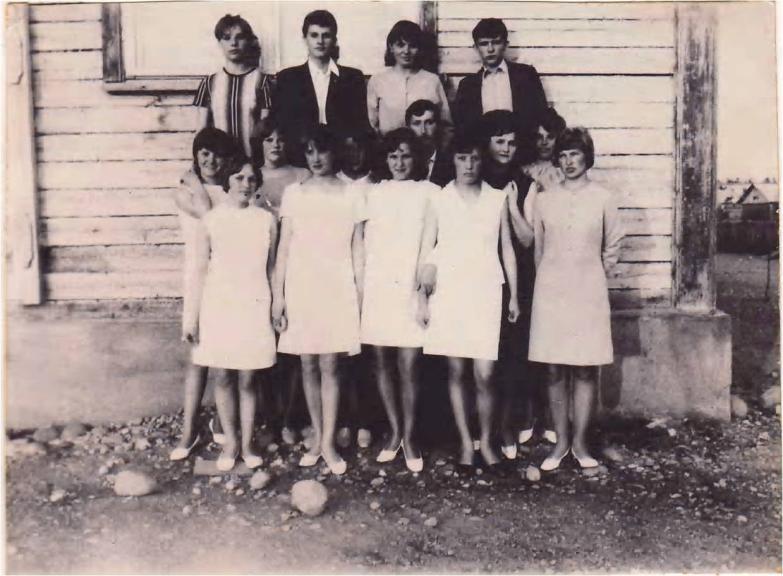 1969 10 класс
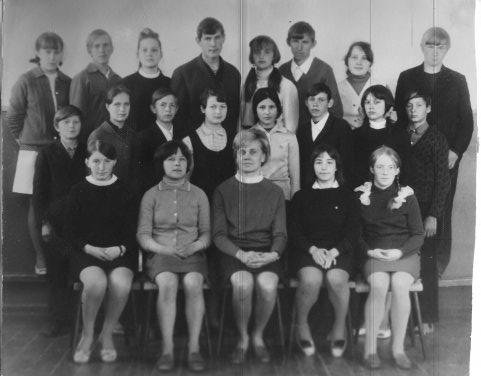 1972 8Б класс
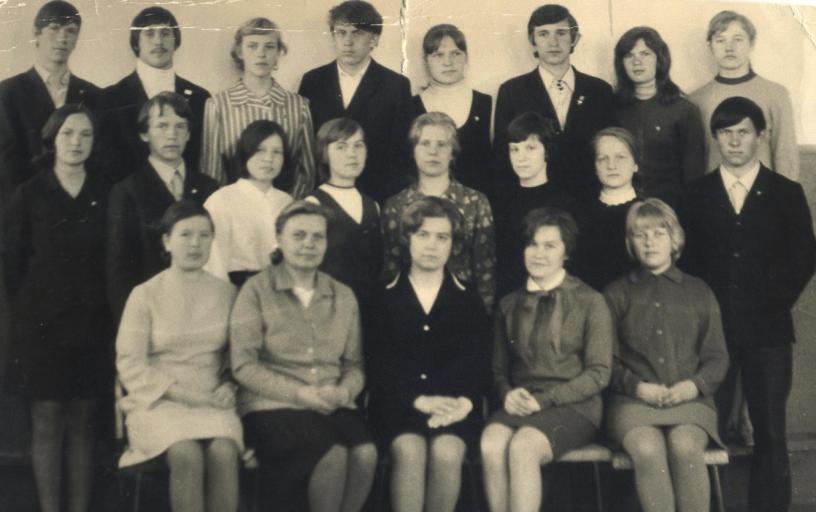 1972 10 класс
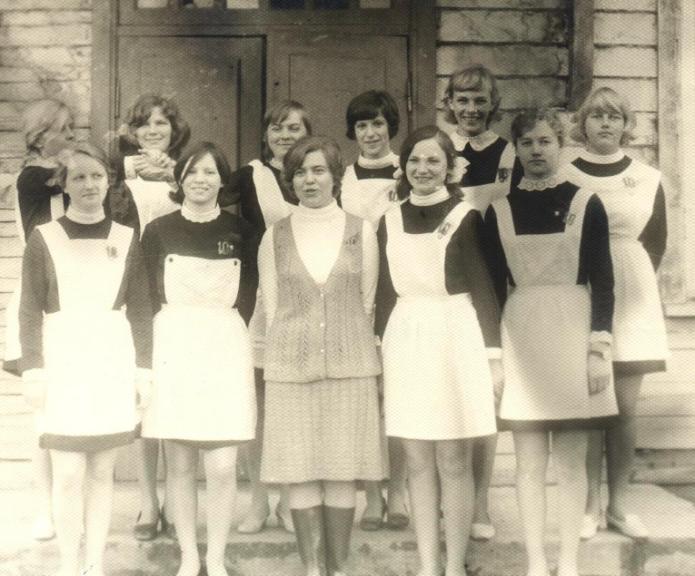 1972 Выпуск - 1972
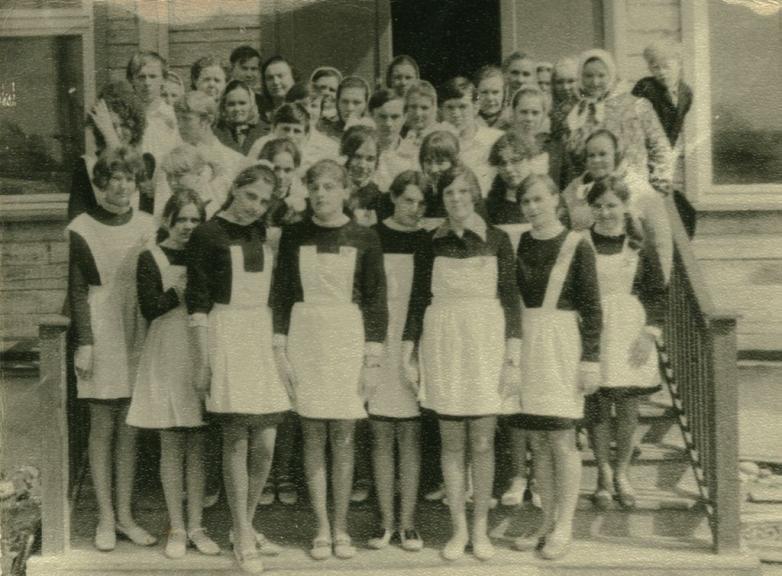 1973 Выпуск - 1973
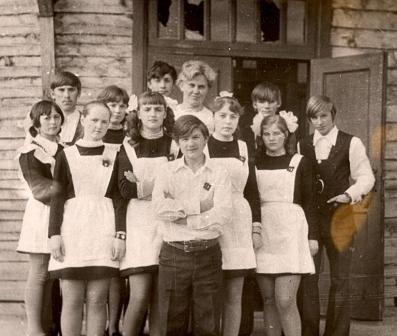 1974 Выпуск - 1974
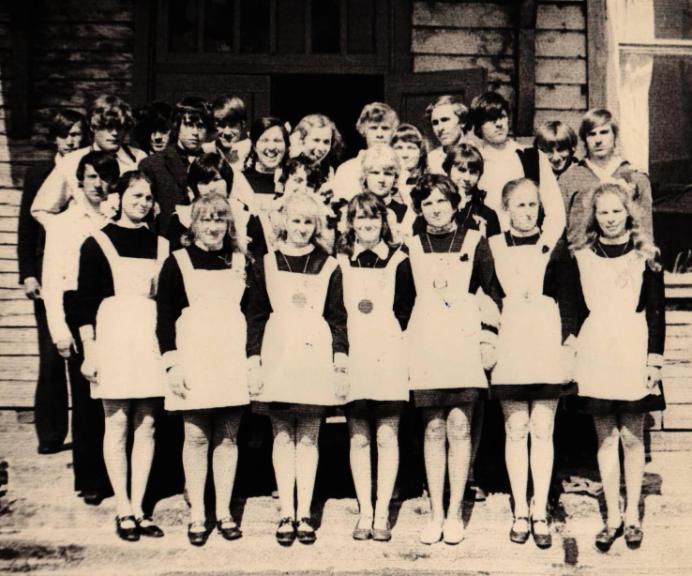 1975 Выпуск  - 1975
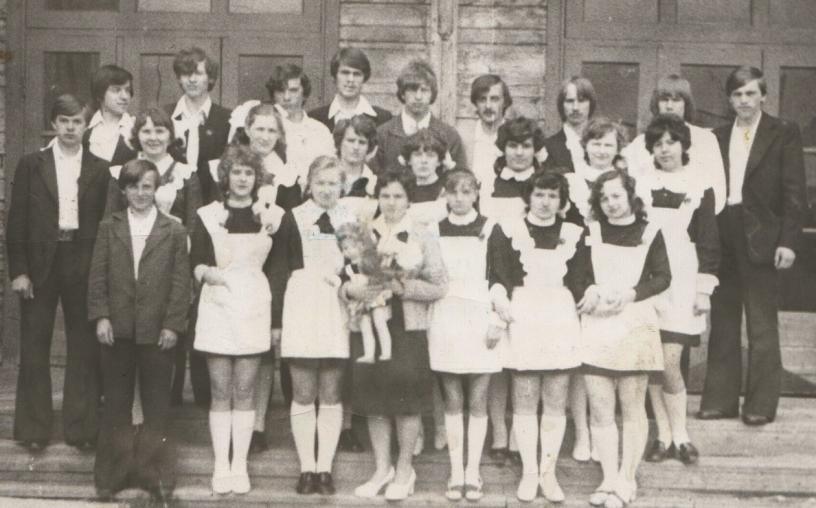 1977 Выпуск - 1977  10 А
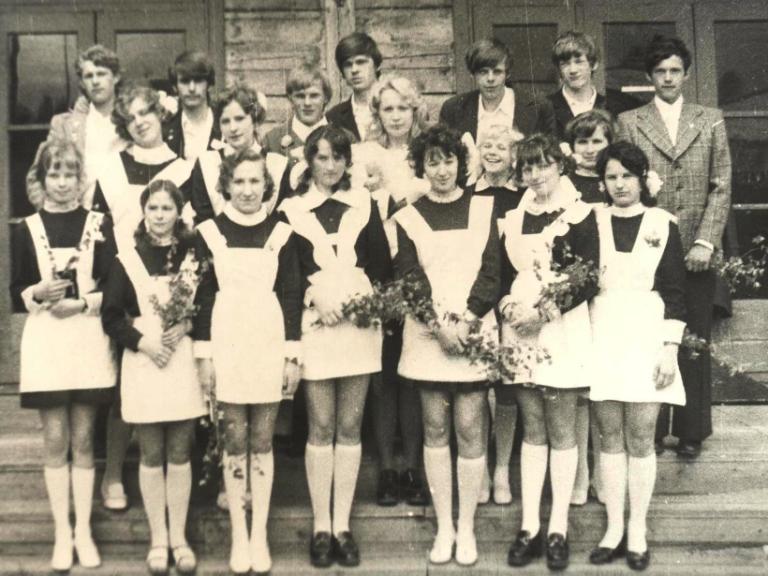 1977 Выпуск - 1977  10 Б
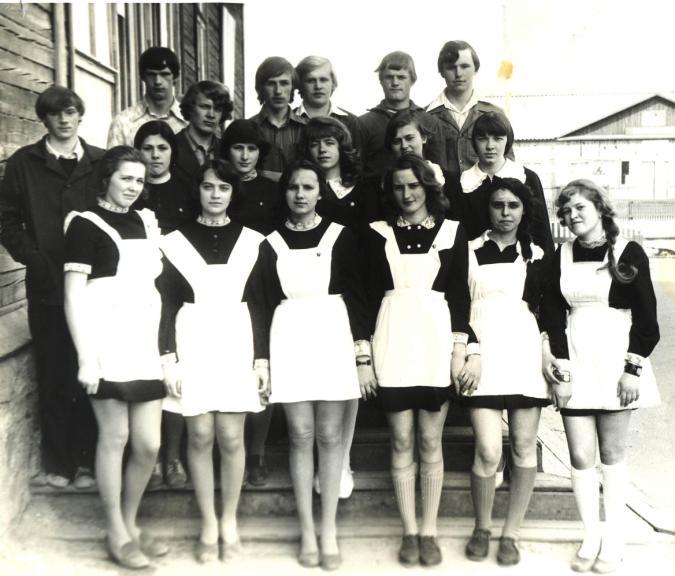 Выпуск - 1978 10а класс
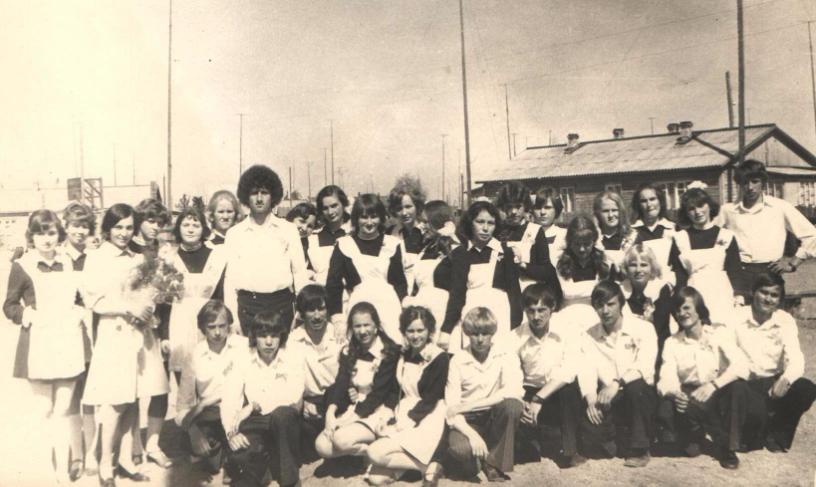 Выпуск – 1978 10б класс
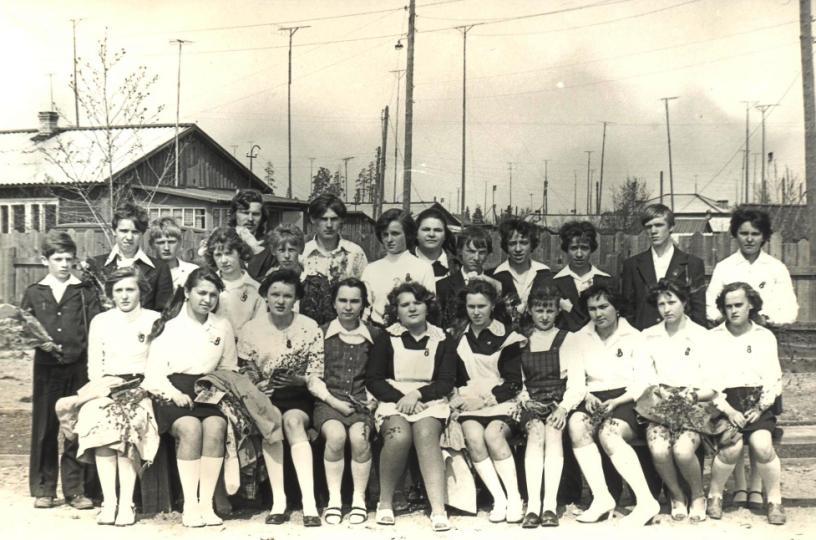 1979 8класс